THE ESSENTIALS OF BAPTISM
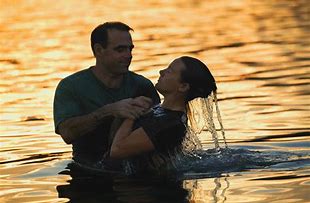 PLEASANT VIEW NOVEMBER 3, 2019
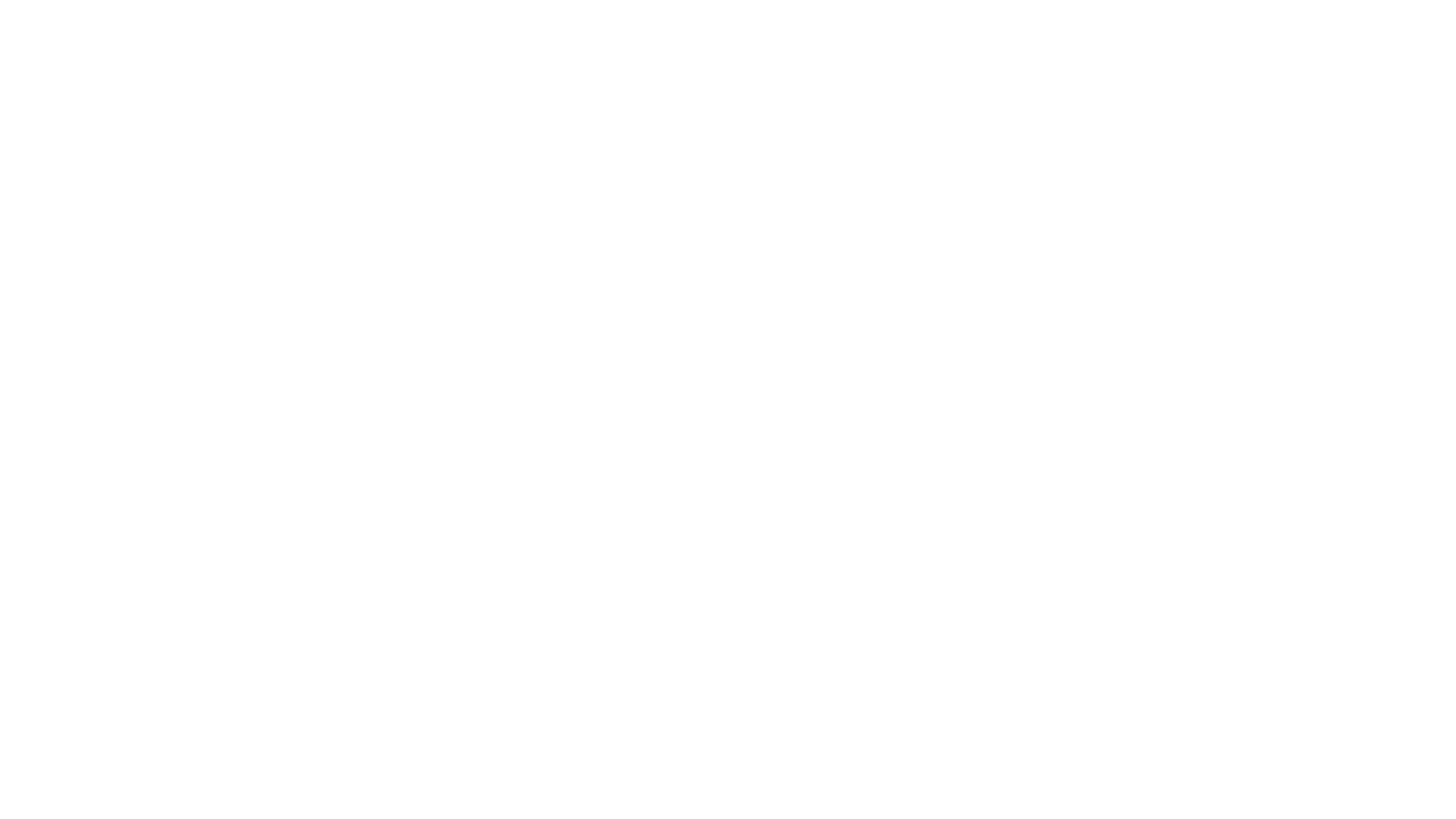 Over 3,000 people at Pentecost (Acts 2)
Simon the magician (Acts 8)
Ethiopian eunuch (Acts 8)
Saul (Acts 9)
Cornelius’ household (Acts 10)
Lydia (Acts 16)
Philippian jailor’s household (Acts 16)
Others the Bible said “believed” or “converted.”
NEW TESTAMENT BAPTISMS
FINISH LINE 
UNNECESSARY
WORK – Three types: Law, Merit, Righteousness (Eph. 2:8-10; Titus 3:5)
THE ONLY THING THAT SAVES
MISUNDERSTANDINGS
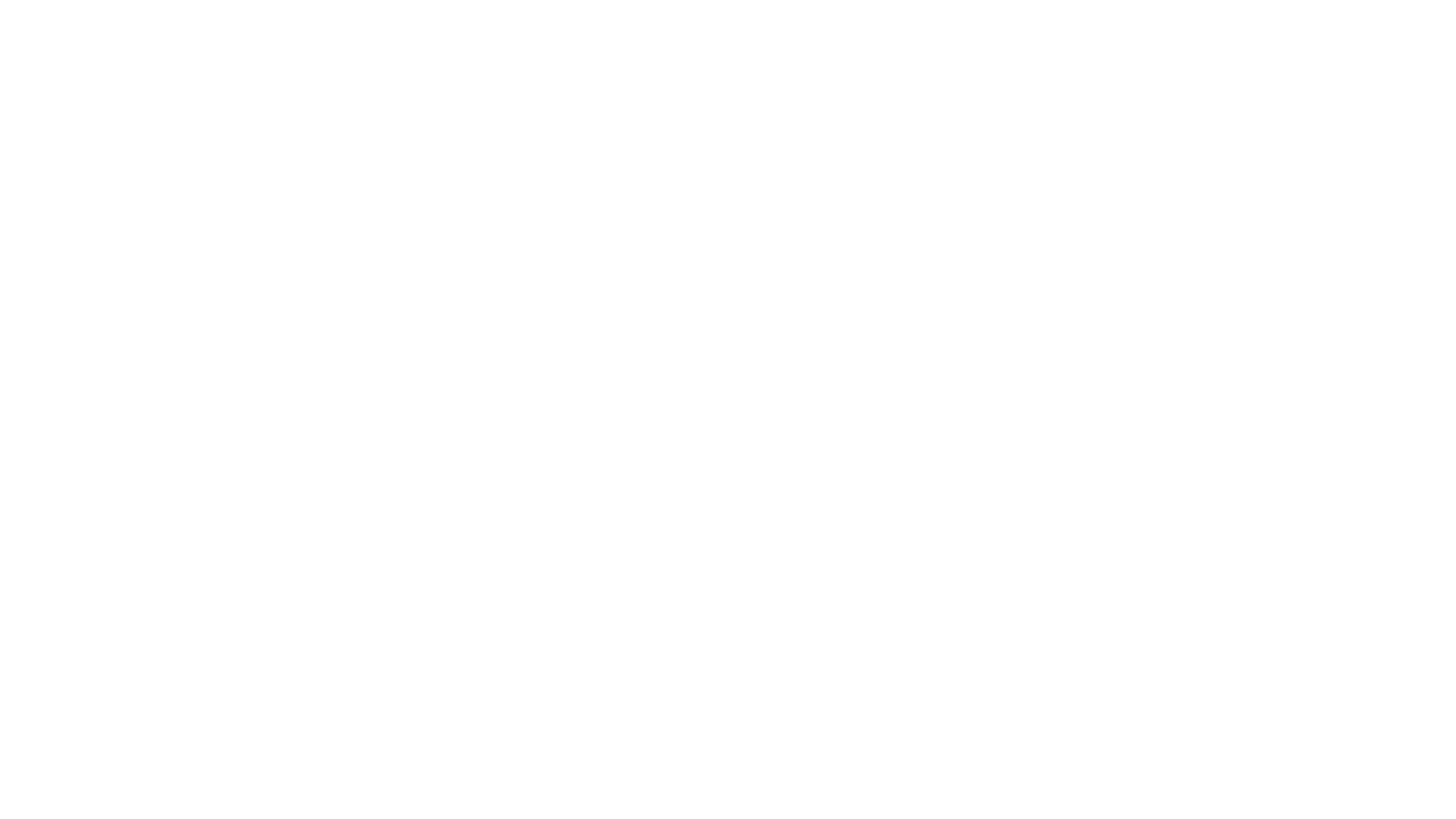 Connects you to the blood of Christ (Col. 2:12-13).
Washes your sins away (Acts 2:38; 22:16).
Adds you to the church (Acts 2:47).
Clothes you with Christ (Gal. 3:27).
Saves you (I Peter 3:21).
WHAT BAPTISM DOES
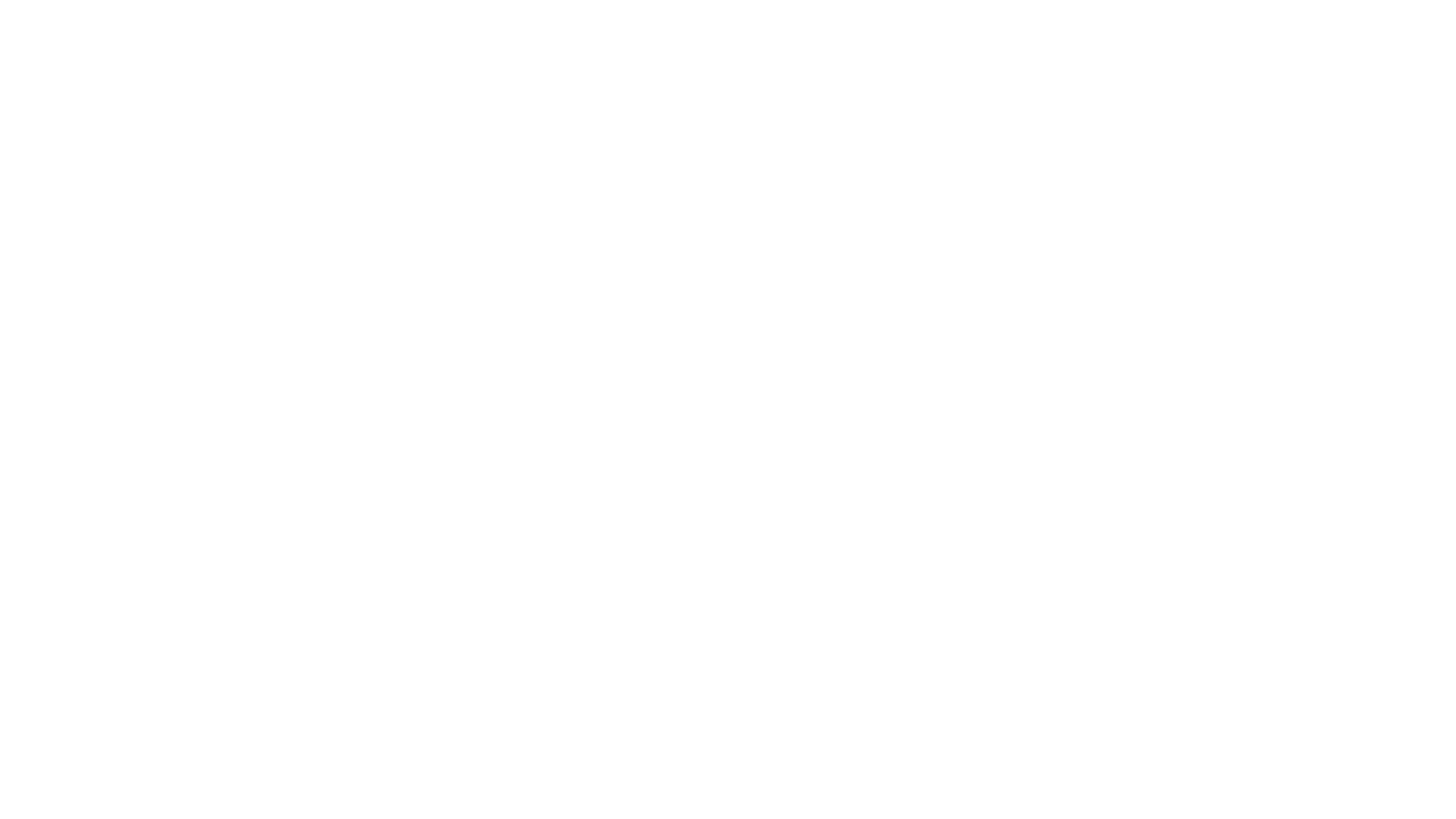 WHAT BAPTISM DOES NOT DO
CONCLUSION
Tonight we will explore common objections to the necessity of baptism.

If you do what they did, you will get what they got.